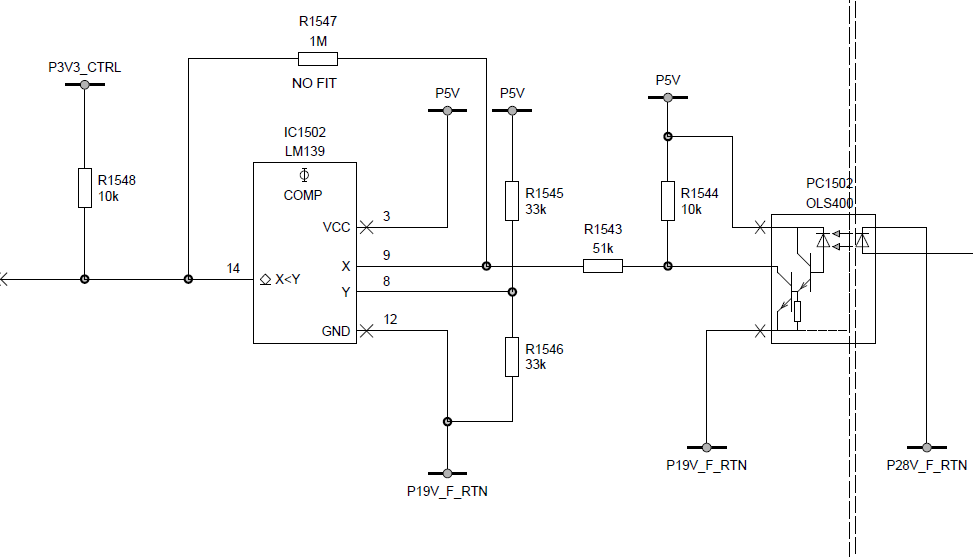 3.7V measured
2.5V